Magnetic Force on a Current-Carrying Conductor
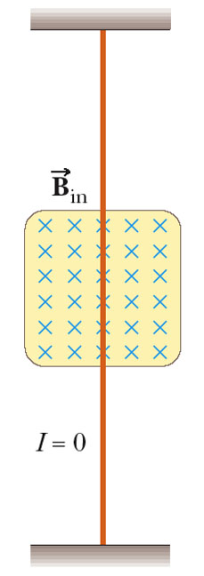 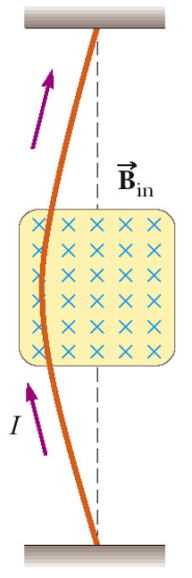 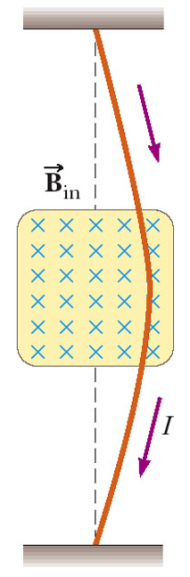 [Speaker Notes: Graphics from Ted Vittitoe]
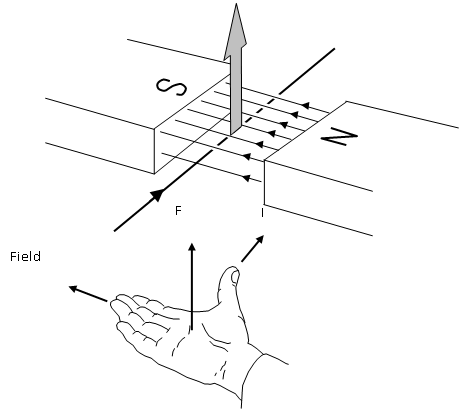 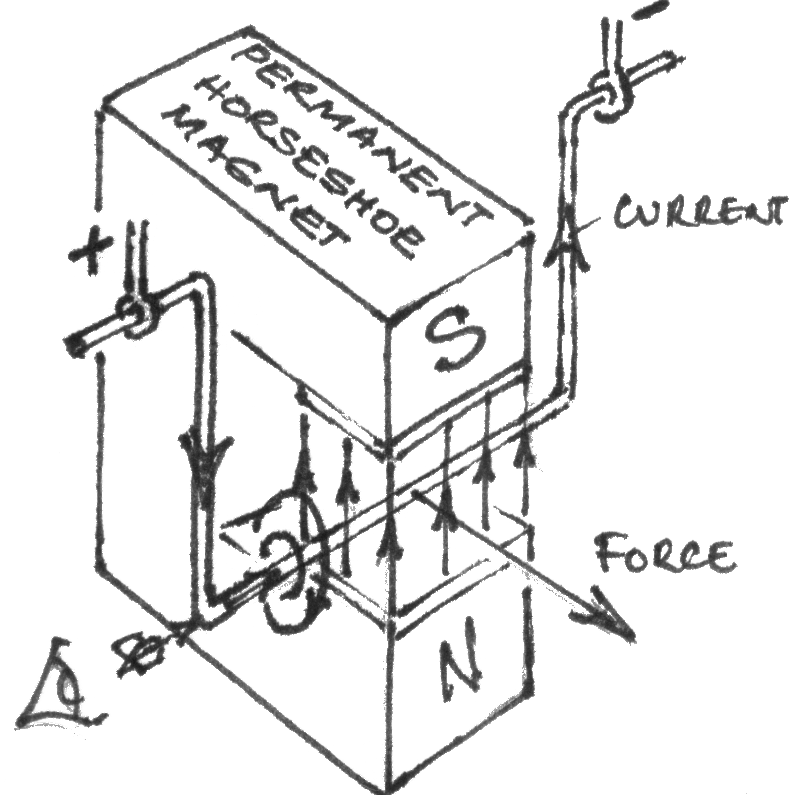 Force on an Electric Current in a Magnetic Field
A current-carrying wire in a B-field wire experience a Force
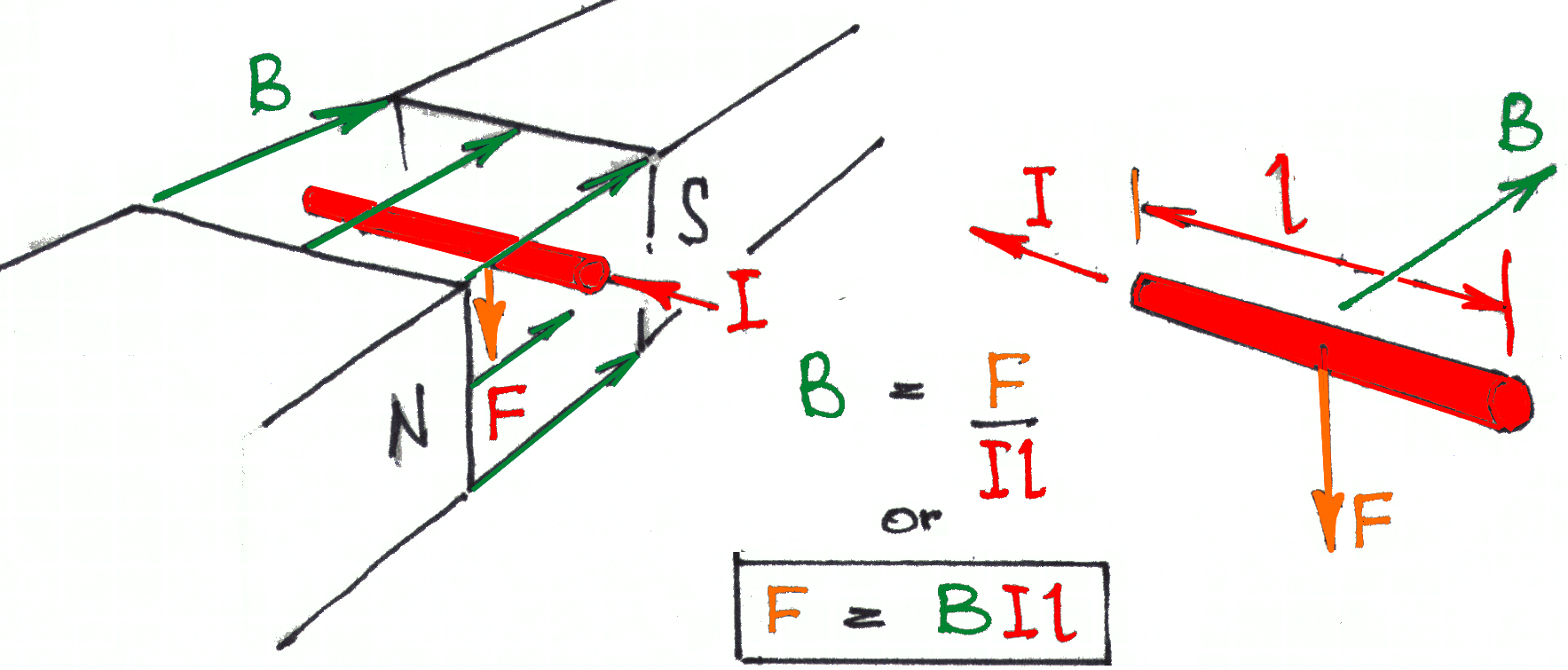 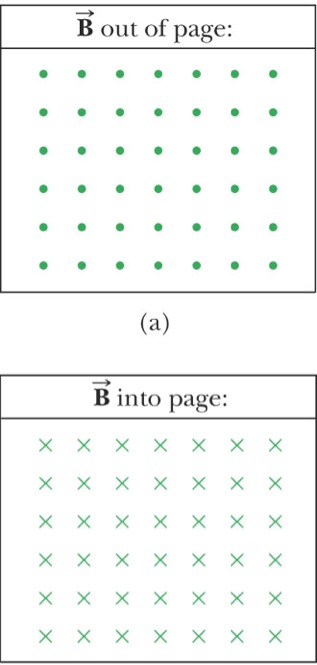 dot is coming out of the page




cross is going into the page
A Force occurs due to the combination of magnetic fields
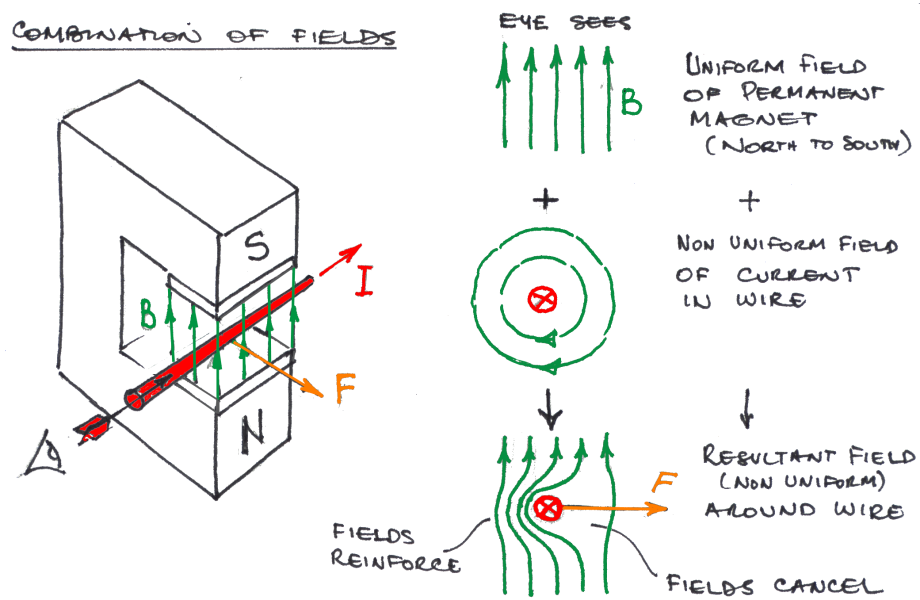 +

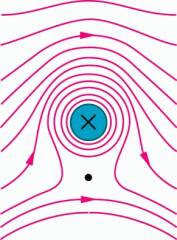 =
neutral point
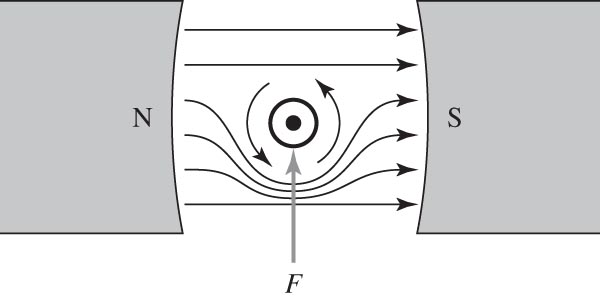 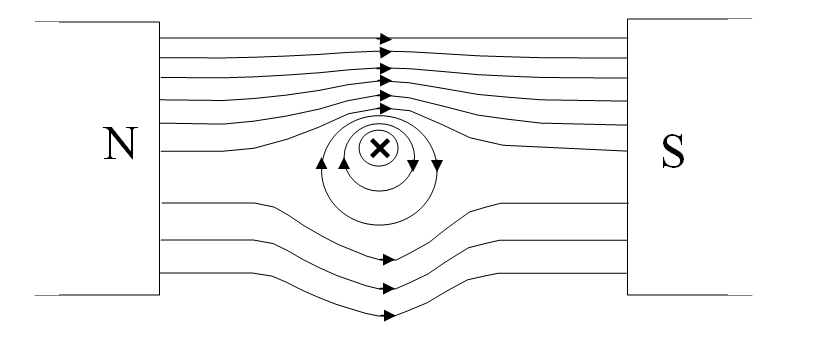 B = .440 T
L = 62.0 cm
m = 13.0 g
x
x
L
x
x
x
x
x
x
x
x
x
x
x
x
x
x
x
x
x
x
x
x
Find the magnitude and direction of the current that must flow through the red bar in order to remove the tension   from the springs.
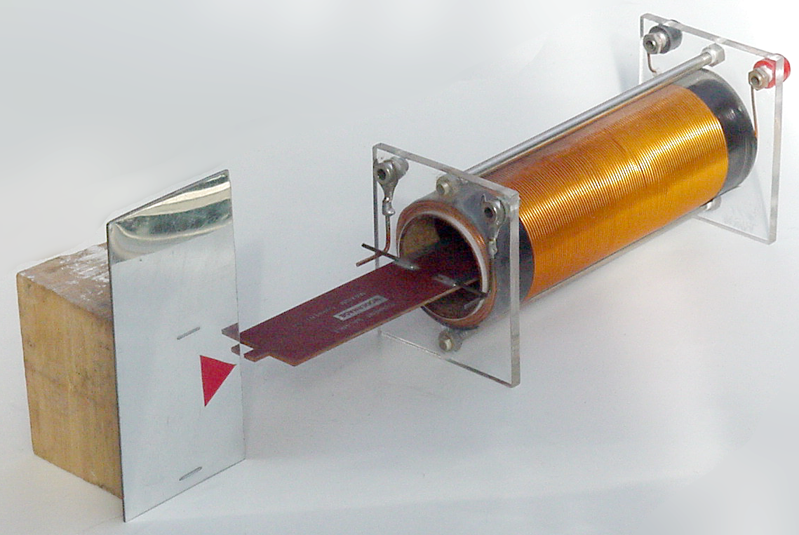 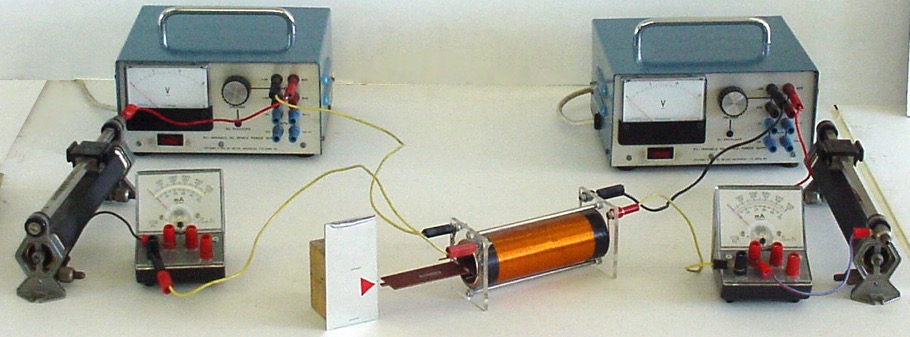 Current Balance practical
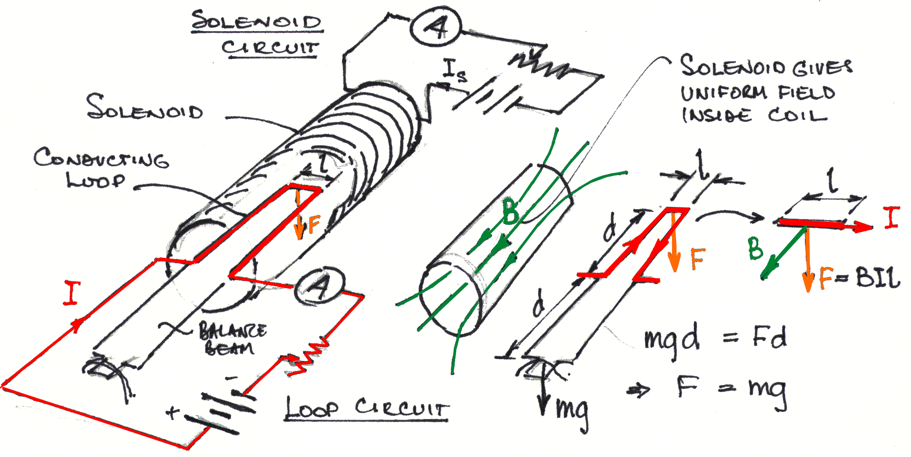 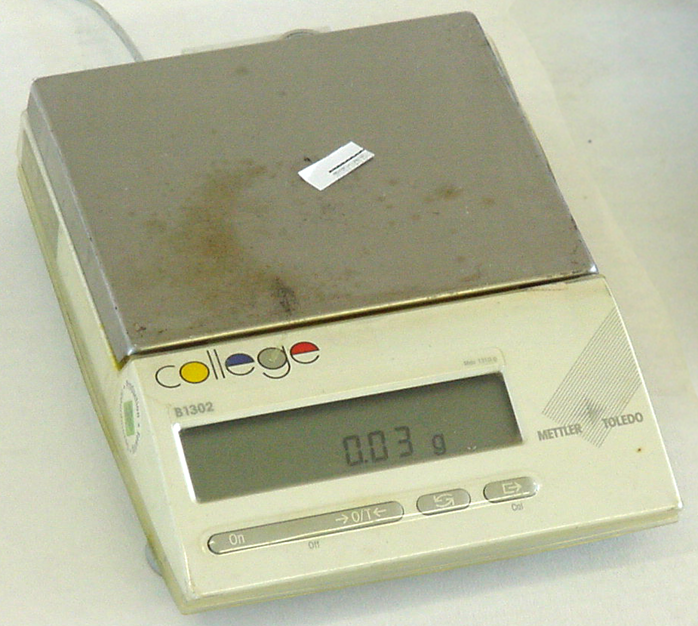 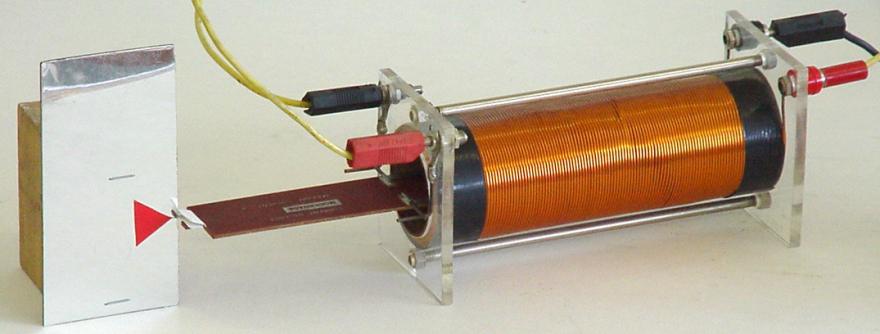 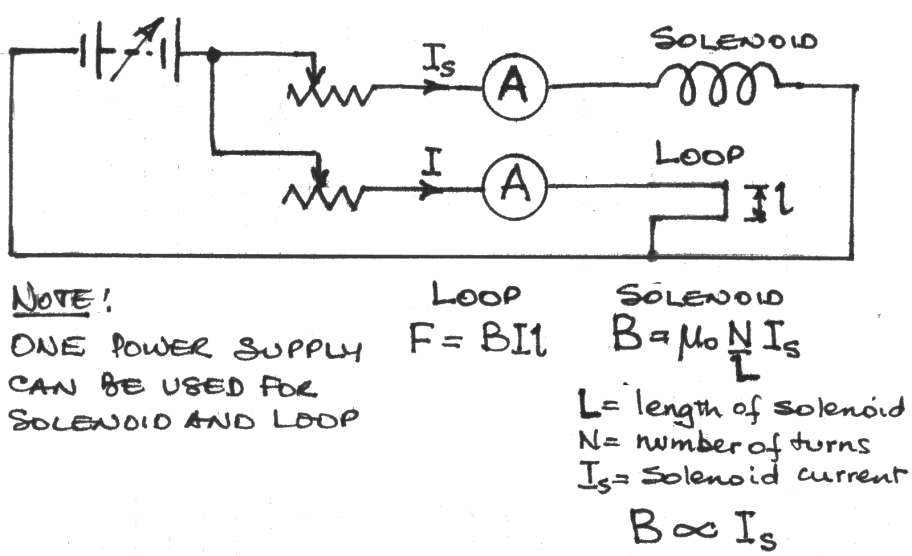 http://hyperphysics.phy-astr.gsu.edu/hbase/HFrame.html